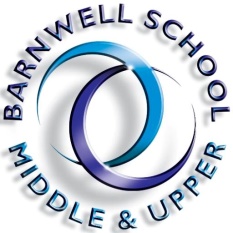 Extra-curricular sport and physical activity
Spring term 2018 – Middle Campus
A
C
H
I
E
V
I
N
G

E
X
C
E
L
L
E
N
C
E

T
O
G
E
T
H
E
R
Participation at a club = 1 credit
GET ACTIVE
GET INVOLVED
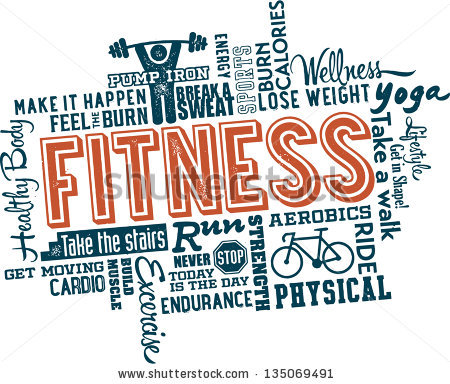 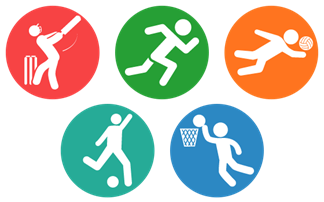